Formal Languagesand a “taste” of their algebra
Examples of Languages
A = {a,b}
A* = {ε, a, b, aa, ab, ba, bb, aaa, aab, aba, ... }

Examples of two languages, subsets of Σ*  :
L1 = {a, bb, ab}    (finite language, three words)
L2 = {ab, abab, ababab, ... }    = { (ab)n | n ≥ 1 }		(infinite language)
Formal Languages vs Scala
Formal language theory:
Scala representation:
A – alphabet
A* - words over A
w1 ∙ w2    or   w1 w2        wiA*
ε – empty word
c  A  c  A*
|w| - word length
wp..q  = w(p)w(p+1) …w(q-1)w = w(0)w(1) …w(|w|-1)
L  A* - a language
A – type
List[A]
w1 ::: w2	       w1,w2:List[A]
List()
if c:A  then List(c):List[A]
w.length
w.slice(p,q)w(i)
L : Set[List[A]]   (finite L)
     L : List[A] => Boolean 	(computable L)
Properties of Words
Concatenation is associative:
	(w1 ∙ w2)∙ w3 = w1 ∙ (w2 ∙ w3)
Empty word ε is left and right identity:
	w ∙ ε = w	ε ∙ w = w
In the terminology of abstract algebra, the structure
	(A*, ∙, ε) is a monoid
Cancellation
If	w1  w3 = w1  w2 	
then  w3 = w2

If	 w3 w1 = w2  w1
then  w3 = w2

There are many other properties, many easily provable from definition of operations.
Fact about Indexing Concatenation
Concatenation of w and v has these letters:
w(0) … w(|w|-1)  v(0) … v(|v|-1)

(wv)(i) = w(i)      , if i < |w|

(wv)(i) = v(i-|w|) , if i ≥ |w|
Properties of Length
|ε|=0
|c|=1	if  c A
|w1 w2| = |w1|+|w2| 			 wiA* 	

Reverse of a Word
ε-1= ε
c-1 =c		if  c A
(w1 w2)-1 = w2-1 w1-1
Sets of Words are Languages
Formal Languages vs Scala
Scala (for finite languages)
Formal language theory:
L1  A* , L2  A*
L1∙L2 = {u1u2|u1L1 , u2L2 }L0 = {ε}
Ln+1 = L ∙ Ln
type Lang[A] = Set[List[A]]
def product[A](L1 : Lang[A],                            L2 : Lang[A]) : Lang[A] =
    for (w1 <- L1; w2 <- L2)
      yield (w1 ::: w2)
{ Peter, Paul, Mary} ∙ { France, Germany} =  {PeterFrance, PeterGermany,   PaulFrance, PaulGermany,   MaryFrance,MaryGermany}

val p = product(Set("Peter".toList, "Paul".toList, "Mary".toList), 
                            Set("France".toList, "Germany".toList))
Concatenation of Sets of Words
Consider an alphabet A and all possible languages L  A*
Is this a monoid?
Does the cancellation law hold?
	if  L1 L2 = L1 L3   is it then 	L2 = L3 	?
Examples of Operations
L = {a,ab}
L L = { aa, aab, aba, abab }
	compute LLL
L* = {ε,a, ab, aa, aab, aba, abab, aaa, ... }
Is bb inside L* ?
Is it the case that
L* = { w | immediately before each b there is a }
If yes, prove it. If no, give a counterexample.
Observation
L* = { w1 … wn | n ≥ 0, w1 … wn  L } 
     = Un Ln          where     Ln+1 = L Ln , L0 ={ε}.  
Obviously also Ln+1 = Ln L
Star of a Language. Exercise with Proof
L* = { w1 … wn | n ≥ 0, w1 … wn  L } 
     = Un Ln          where     Ln+1 = L Ln , L0 ={ε}.  Obviously also Ln+1 = Ln L
Exercise. Show that {a,ab}*= S   where
  S = {w  {a,b}*|0i<|w|. if w(i) =b then:  i > 0 and w(i-1)=a}
Proof. We show {a,ab}*S and S{a,ab}*.
1) {a,ab}*  S: We show that for all n, {a,ab}n  S, by induction on n
- Base case, n=0. {a,ab}0={ε}, so i<|w| is always false and '->' is true.
- Suppose {a,ab}n  S. Showing {a,ab}n+1  S. Let w{a,ab}n+1 . Then w = vw’ where w’{a,ab}n, v{a,ab}. Let i < |w| and w(i)=b.v(0)=a, so w(0) =a and thus w(0) !=b. Therefore i > 0. Two cases:1.1) v=a. Then w(i)=w'(i-1) . By I.H. i-1>0 and w'(i-2)=a. Thus w(i-1)=a.1.2) v=ab. If i=1, then w(i-1)=w(0)=a, as needed. Else, i>1 so        w'(i-2)=b and by I.H. w'(i-3)=a. Thus w(i-1) =(vw')(i-1) = w'(i-3) =a.
Proof Continued
S = {w  {a,b}*|0i<|w|. if w(i) =b then:  i > 0 and w(i-1)=a}
For the second direction, we first prove:
(*) If wS and w=w'v then w'S. 
Proof. Let i<|w'|, w'(i)=b. Then w(i)=b so w(i-1)=a and thus w'(i-1)=a.
2) S {a,ab}*. We prove, by induction on n, that for all n,
for all w, if wS and n=|w| then w{a,ab}*.
- Base case: n=0. Then w is empty string and thus in {a,ab}*.
- Let n>0. Suppose property holds for all k < n. Let wS, |w|=n. 
There are two cases, depending on the last letter of w.
2.1) w=w'a. Then w'S by (*), so by IH w'{a,ab}*, so w{a,ab}*.
2.2) w=vb. By wS , w(|w|-2)=a, so w=w'ab. By (*), w'S, by IH w'{a,ab}*, so w{a,ab}*.
In any case, w{a,ab}*.	We proved the entire equality.
Regular Expressions
Regular Expressions
One way to denote (often infinite) languages
Regular expression is an expression built from:
empty language  	 (empty set of words)
{ε},  denoted just ε	 (set containing the empty word)
{a} for a  A, denoted simply by a
union of sets of words, denoted | (some folks use + )
concatenation of sets of words (dot, or not written)
Kleene star * (repetition)
E.g. identifiers:  letter (letter | digit)*	(letter,digit are shorthand sets from before)
Regular Expressions
Regular expressions are just a notation for some particular operations on languages
	letter (letter | digit)*
Denotes the set
	letter (letter  digit)*



Why is * called Kleene star?
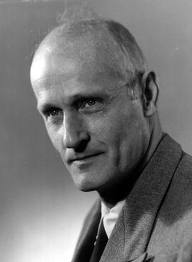 Kleene (from Wikipedia)
Stephen Cole Kleene (January 5, 1909, Hartford, Connecticut, United States – January 25, 1994, Madison, Wisconsin) was an American mathematician who helped lay the foundations for theoretical computer science. One of many distinguished students of Alonzo Church, Kleene, along with Alan Turing, Emil Post, and others, is best known as a founder of the branch of mathematical logic known as recursion theory. Kleene's work grounds the study of which functions are computable. A number of mathematical concepts are named after him: Kleene hierarchy, Kleene algebra, the Kleene star (Kleene closure), Kleene's recursion theorem and the Kleene fixpoint theorem. He also invented regular expressions, and was a leading American advocate of mathematical intuitionism.
These RegExp extensionspreserve definable languages. Why?
[a..z] = a|b|...|z                (use ASCII ordering)
	(also other shorthands for finite languages)
e? (optional expression)
e+ (repeat at least once)
ek..*   = ek e*       ep..q  = ep (ε|e)q-p
complement: !e   (A* - e ) – non-obvious, need to use automata
intersection: e1 & e1   (e1  e2)      =  ! (e1|e1)
(Advanced) Quantification: we can also allow expressions with 
     Techniques of Monadic Second-Order Logic of Strings
{a,ab}*= {w  {a,b}*|i. w(i) =b --> i > 0  &  w(i-1)=a}
http://www.brics.dk/mona/
Compiler
Id3 = 0
while (id3 < 10) {
  println(“”,id3);  id3 = id3 + 1 }
Construction
source code
Compiler             
(scalac, gcc)
id3

=
0LF
w
id3=0while(id3
<10)
assign
i  0
<
while
i
parser
10
lexer
assign
+
a[i]
3
*
7
i
trees
characters
words
(tokens)
Lexical analyzer (lexer) is specified using regular expressions. Groups characters into tokens and classifies them into token classes.
Lexical Analysis Summary
lexical analyzer maps a stream of characters into a stream of tokens
while doing that, it typically needs only bounded memory
we can specify tokens for a lexical analyzers using regular expressions
it is not difficult to construct a lexical analyzer manually
we give an example
for manually constructed analyzers, we often use the first character to decide on token class; a notion  first(L) = { a | aw in L }
we follow the longest match rule: lexical analyzer should eagerly accept the longest token that it can recognize from the current point
it is possible to automate the construction of lexical analyzers; the starting point is conversion of regular expressions to automata
tools that automate this construction are part of compiler-compilers, such as JavaCC described in the Tiger book
automated construction of lexical analyzers from regular expressions is an example of compilation for a domain-specific language
While Language – Example Program
num = 13; while (num > 1) {   println("num = ", num);   if (num % 2 == 0) {     num = num / 2;   } else {     num = 3 * num + 1;   } }
Tokens (Words) of the While Language
Ident ::=	letter (letter | digit)*
integerConst ::=	digit digit*
stringConst ::=	“ AnySymbolExceptQuote* “
keywords	if  else  while  println
special symbols	(  )   &&  <   ==  +  -  *  /  %  !  - {  }  ;  ,  
letter ::= a | b | c | … | z | A | B | C | … | Zdigit ::= 0 | 1 | … | 8 | 9
regular
expressions
Manually Constructing Lexersby example
Lexer input and Output
Stream of Char-s
( lazy List[Char] )
Stream of Token-s
id3

=
0LF
w
sealed abstract class Token 
case class ID(content : String) // “id3” 	extends Token 
case class IntConst(value : Int) // 10 	extends Token 
case class AssignEQ() ‘=‘
	extends Token 
case class CompareEQ // ‘==‘
	extends Token 
case class MUL() extends Token // ‘*’
case  class PLUS() extends Token // +
case clas LEQ extends Token // ‘<=‘
case class OPAREN extends Token //( case class CPAREN extends Token //)
...
case class IF extends Token // ‘if’
case class WHILE extends Token case class EOF extends Token
	// End Of File
class CharStream(fileName : String){ 
 val file = new BufferedReader(
      new FileReader(fileName)) 
  var current : Char = ' ' 
  var eof : Boolean = false

  def next = { 
    if (eof) 
     throw EndOfInput("reading" + file)
    val c = file.read() 
    eof = (c == -1) 
    current = c.asInstanceOf[Char]
  }

  next // init first char
}
id3=0while(id3
<10)
lexer
class Lexer(ch : CharStream) { 
  var current : Token 
  def next : Unit = { 
    lexer code goes here 
  }
}
Recognizing Identifiers and Keywords
regular expression for identifiers:
letter (letter|digit)*
if (isLetter) {  b = new StringBuffer  while (isLetter || isDigit) {     b.append(ch.current)     ch.next  } keywords.lookup(b.toString) {   case None => token=ID(b.toString)  case Some(kw) => token=kw }
}
Keywords look like identifiers, but are simply indicated as keywords in language definition

A constant Map from strings to keyword tokens 

if not in map, then it is ordinary identifier
Integer Constants and Their Value
regular expression for integers:
digit digit*
if (isDigit) {  k = 0  while (isDigit) {    k = 10*k + toDigit(ch.current)    ch.next  }  token = IntConst(k)}
Deciding which Token is Coming
How do we know when we are supposed to analyze string, when integer sequence etc? 
Manual construction: use lookahead (next symbol in stream) to decide on token class 
compute first(e) - symbols with which e can start
check in which first(e) current token is
If L  A* is a language, then first(L) is set of all alphabet symbols that start some word in L
first(L) = {aA|vA* . a v  L}
First Symbols of a Set of Words
first({a, bb, ab}) = {a,b}
first({a, ab}) = {a}
first({aaaaaaa})={a}
first({a})={a}
first({})={}
first({})={}
first({,ba})={b}
first of a regexp
Given regular expression e, how to compute first(e)? 
use automata (we will see this later)
rules that directly compute them (also work for grammars, we will see them for parsing)
Examples of first(e) computation: 
first(ab*) = {a}
first(ab*|c) = {a,c}
first(a*b*c) = {a,b,c}
first( (cb|a*c*)d*e) ) = 
Notion of nullable(r) - whether empty string belongs to the regular language.
first symbols of words in a regexp
first : RegExp => Set[A]	first(e)  A
Define recursively:
	first() =
	first() = 
	first(a) = 
	first(e1 | e2) = 
	first(e*) = 
	first(e1 e2) =
Can regular expr contain empty word
nullable(L) 	means   	  L
nullable : RegExp => {0,1}		
Define recursively:
	nullable() =
	nullable() = 
	nullable(a) = 
	nullable(e1 | e2) = 
	nullable(e*) = 
	nullable(e1 e2) =
Converting Well-Behaved Regular Expression into Programs
Regular Expression
Code
a
r1 r2

(r1|r2) 




r*
if (current=a) next else error
(code for r1) ;(code for r2)
if (current in first(r1))   code for r1else  code for r2

while(current in first(r))  code for r
Subtleties in General Case
Sometimes first(e1) and first(e2) overlap for two different token classes: 
Must remember where we were and go back, or work on recognizing multiple tokens at the same time
Example: comment begins with division sign, so we should not ‘drop’ division token when checking for comment!
Decision Tree to Map Symbols to Tokens
ch.current match {
  case '(' => {current = OPAREN; ch.next; return}
  case ')' => {current = CPAREN; ch.next; return}
  case '+' => {current = PLUS; ch.next; return}
  case '/' => {current = DIV; ch.next; return}
  case '*' => {current = MUL; ch.next; return}
  case '=' => { // more tricky because there can be =, ==
    ch.next
    if (ch.current == ‘=‘) {ch.next; current = CompareEQ; return} 
    else {current = AssignEQ; return}
  }
  case '<' => { // more tricky because there can be <, <=
    ch.next
    if (ch.current == '=') {ch.next;   current = LEQ; return} 
    else {current = LESS; return}
  }
}
Decision Tree to Map Symbols to Tokens
ch.current match {
  case '(' => {current = OPAREN; ch.next; return}
  case ')' => {current = CPAREN; ch.next; return}
  case '+' => {current = PLUS; ch.next; return}
  case '/' => {current = DIV; ch.next; return}
  case '*' => {current = MUL; ch.next; return}
  case '=' => { // more tricky because there can be =, ==
    ch.next
    if (ch.current == '=') {ch.next; current = CompareEQ; return} 
    else {current = AssignEQ; return}
  }
  case '<' => { // more tricky because there can be <, <=
    ch.next
    if (ch.current == '=') {ch.next;    current = LEQ; return} 
    else {current = LESS; return}
  }
}
What happens if we omit it?consider input '<=  '
Skipping Comments
if (ch.current='/') {
  ch.next
  if (ch.current='/') {
     while (!isEOL && !isEOF) {
       ch.next
     }
  } else {    
  }
}

Nested comments?        /* foo  /* bar */ baz */
// what do we set as the current token now?
Longest Match (Maximal Munch) Rule
There are multiple ways to break input chars into tokens
Consider language with   identifiers - ID, <=, <, = 
Consider these input characters: 
		interpreters <= compilers 
These are some ways to analyze it into tokens: 
ID(interpreters)  LEQ  ID(compilers)
ID(inter)  ID(preters)  LESS  AssignEQ   ID(com)  ID(pilers)
ID(i)  ID(nte)  ID(rpre)  ID(ter)  LESS AssignEQ  ID(co)  ID(mpi) ID(lers)
This is resolved by longest match rule: 

If multiple tokens could follow, take the longest token possible
Consequences of Longest Match Rule
Consider language with three operators: 
<, <=, =>
For sequence '<=>' , lexer will report an error
Why?


In practice, this is not a problem
we can always insert extra spaces
Longest Match Exercise
Recall the maximal munch (longest match) rule: lexer should eagerly accept the longest token that it can recognize from the current point
Consider the following specification of tokens, the numbers in parentheses gives the name of the token given by the regular expression
	(1) a(ab)* 	(2) b*(ac)* 	(3) cba 		(4) c+ 
Use the maximal munch rule to tokenize the following strings according to the specification 
c a c c a b a c a c c b a b c
c c c a a b a b a c c b a b c c b a b a c
If we do not use the maximal munch rule, is another tokenization possible?
Give an example of a regular expression and an input string, where the regular expression is able to split the input strings into tokens, but it is unable to do so if we use the maximal munch rule.
Token Priority
What if our token classes intersect? 
Longest match rule does not help 
Example: a keyword is also an identifier 
Solution - priority: order all tokens, if overlap, take one with higher priority 

Example: if it looks both like keyword and like identifier, then it is a keyword (we say so)